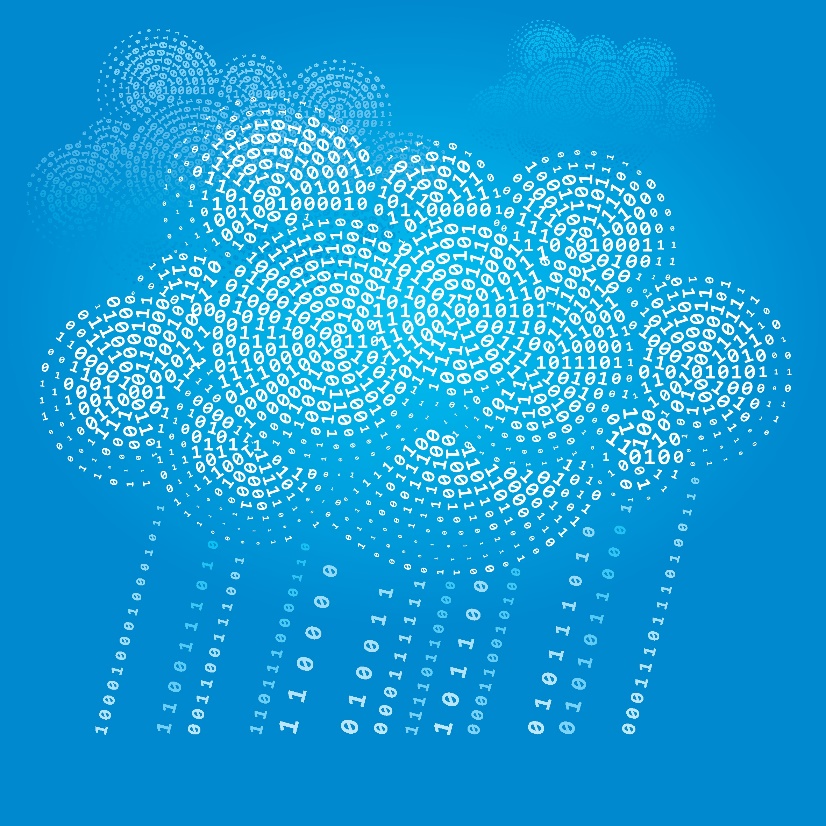 GDPR – Status
Ludus (01.10.21, SIJA)
Vi begynder kl. 10.00
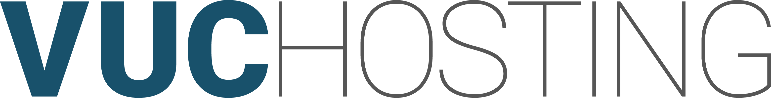 Agenda
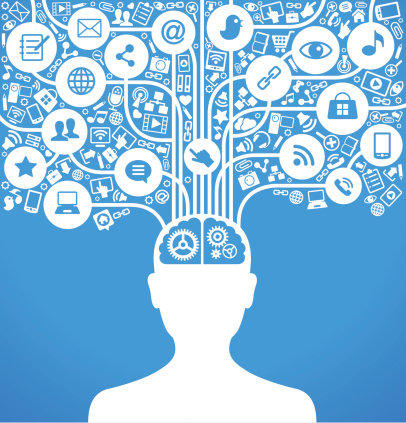 Forventningsafstemning for mødet
Samarbejde med STIL/STUK
Status EG

Vi stopper for spørgsmål efter hvert slide. Skriv dem evt. i chatten
[Speaker Notes: 13:00 – 13:05
Husk at vise hvor materialet ligger på hjemmesiden]
Samarbejde med STIL/STUK
Referencegruppe for GDPR og dataetik
ISAE 3000 (STIL og EG)
Dom vedr. Chromebooks

Uafklarede punkter med STIL
Hvornår er en enkeltfagskursists uddannelse afsluttet?
Hvad er ”Studieoplysninger” i forbindelse med SU

Deadline rykke fra ultimo oktober til 01.04.22
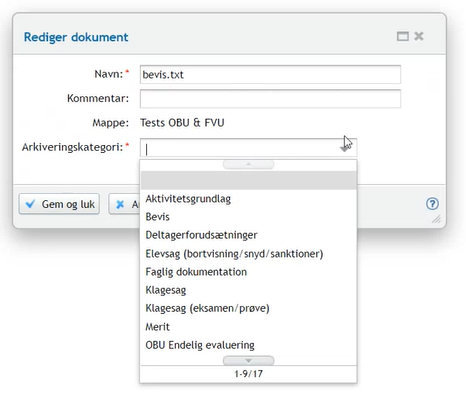 Status
Arkiveringsobjekter – i sidste testfase
Dokumenter
Kommunikation
Registreringer

Demo under udvikling
Sikkerhed
Indstillingsmuligheder 
Arkivet

BEMÆRK – billeder er blot inspiration til det endelige system, som kan skifte udseende mange gange indtil release
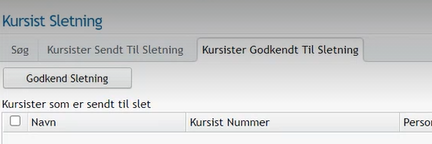 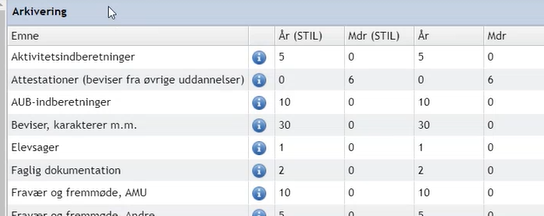 Links
Seneste nyt om projektet med massesletning
https://vuchosting.dk/udviklingsprojekt-persondata.html

Arkiveringskravslisten fra STIL
https://www.stil.dk/administration-og-infrastruktur/frit-valg-af-studieadministrative-systemer/overgange/opbevaringskrav
Adviseringer om ændringer
https://www.stil.dk/administration-og-infrastruktur/systemrevision-af-studieadministrative-systemer/advisering-om-aendringer
Dokumentation for rykket frist
https://www.stil.dk/administration-og-infrastruktur/systemrevision-af-studieadministrative-systemer/oversigt-over-systemer-omfattet-af-erklaeringer
Tak for i dag